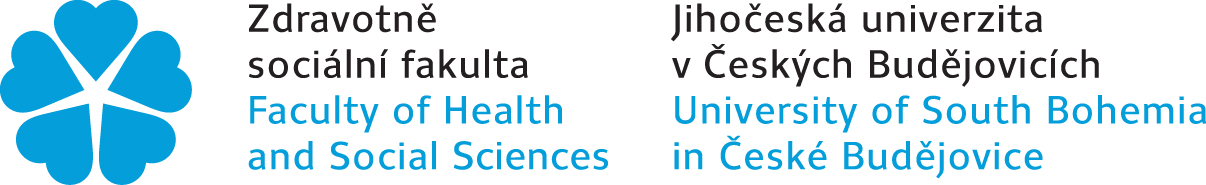 Svépomocná skupina v kontextu neformální péče o seniory 65+ a osoby s demencí
Lenka Motlová, Iva Brabcová
Neformální a dlouhodobá péče
Neformální péče jako součást dlouhodobé péče.
Aktuální téma v EU.
ČR - Národní strategie rozvoje sociálních služeb 2016-2025. 
Náročnost neformální péče - přímá i nepřímá pomoc včetně  psychosociální podpory. 
Oblasti: poradenské, psychologické, sociální, zdravotní, vzdělávací, podpory zdravého životního stylu, aj.
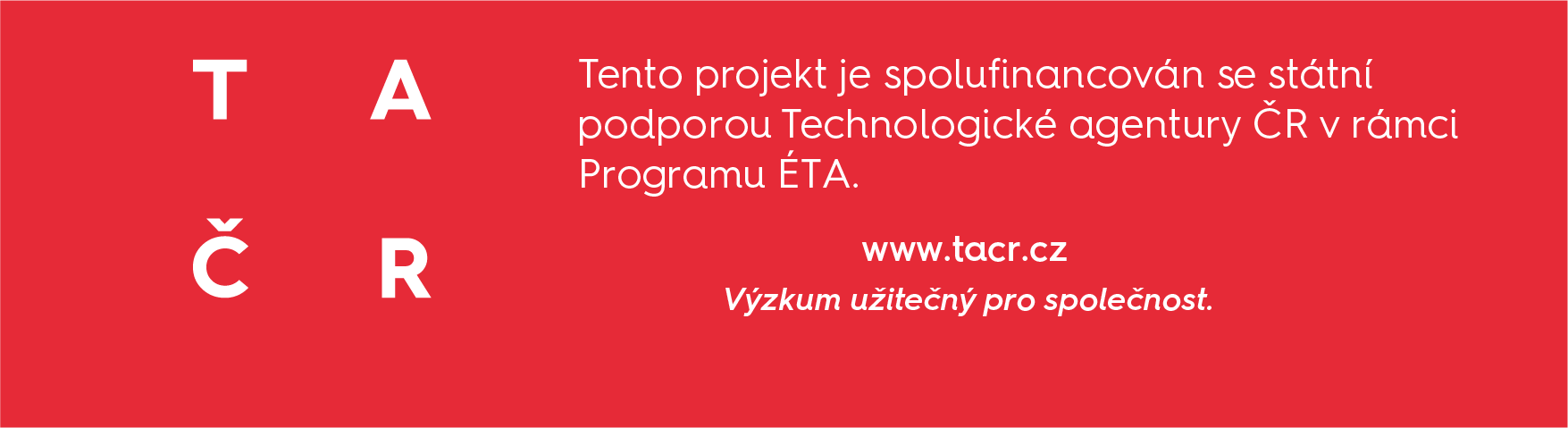 Projekt: Podpora neformálních pečovatelů v Jihočeském kraji prostřednictvím audiovizuálních prostředků včetně virtuální reality
Cíl projektu: poskytnout psychosociální podporu a pomoc neformálním pečovatelům v Jihočeském kraji prostřednictvím multidisciplinárního přístupu za využití odborného poradenství (sociálně právní, péče o blízkou osobu a prevence syndromu vyhoření, zdravý životní styl), audiovizuálních prostředků a vytvořeného prostředí virtuální reality. 
Cílová skupina: neformální pečovatelé v Jihočeském kraji.
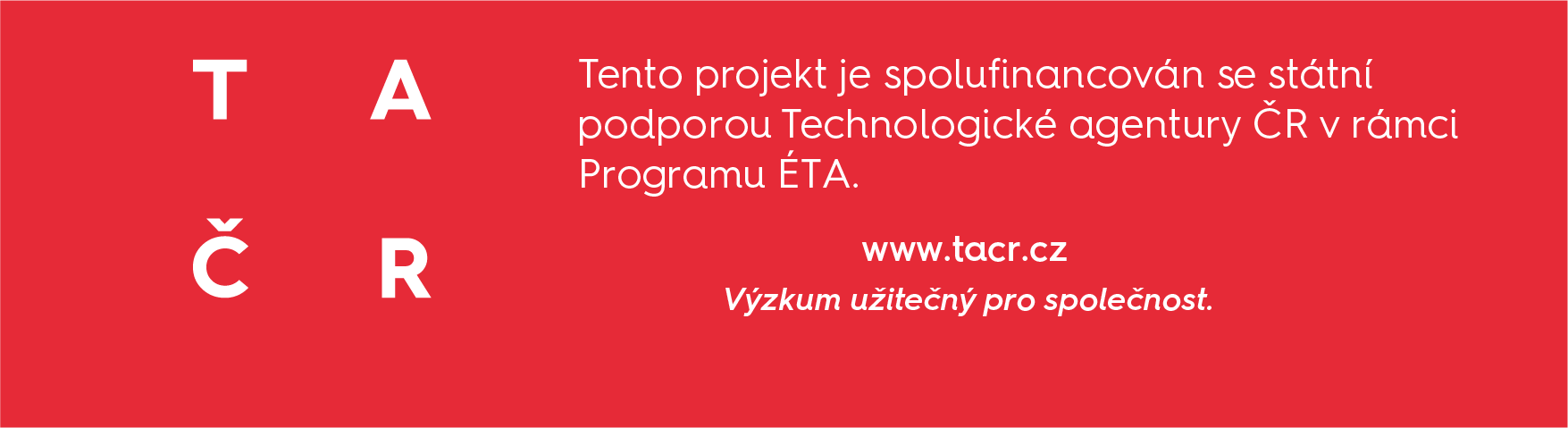 Projekt: Podpora neformálních pečovatelů v Jihočeském kraji prostřednictvím audiovizuálních prostředků včetně virtuální reality
Kvalitativní a kvantitativní metodologie.
Hloubkového rozhovory s neformálními pečovateli.
Využity budou focus groups s neformálními pečovateli, případové studie. 
Navrhnout koncepční přístup k podpoře a pomoci neformální péče  na regionální úrovni v Jihočeském kraji tak, aby byl využitelný na národní úrovni. 
 Doba řešení: 4/2020 – 12/2023 (45 měsíců).
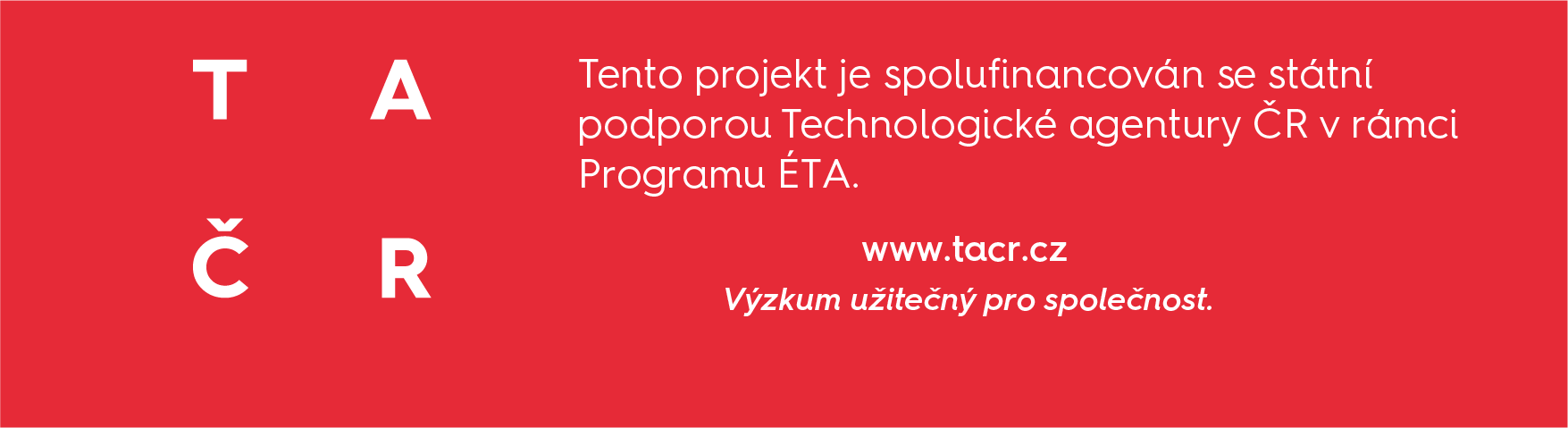 Harmonogram výzkumu
1. fáze: 4/2020-12/2020 
Hloubkové rozhovory.
Dotazník.
Focus groups.
Indentifikace problémů – neformální pečovatelé.
Návrh obsahu VR a aplikační architektura.
Harmonogram výzkumu
2. fáze: 1/2021-12/2021 
Individuální a skupinové poradenství.
Svépomocná skupina „Pečujeme o své blízké“
Edukační materiály.
Videa.
Hlavní vývoj VR.
Pilotní ověření VR – prevence syndromu vyhoření.
Harmonogram výzkumu
3. fáze: 1/2022-12/2022 
Realizace a ověření dopadu – poradenství.
Konečná finalizace VR.
Zpracování individuálního doporučení pro neformální pečovatele. 
Prezentace výsledků.
Harmonogram výzkumu
4. fáze: 1/2023-12/2023 
Konference.
Workshop.
Návrh konceptu podpory pro neformální pečovatele + aplikační garanti.
Prezentace výsledků.
Svépomocná skupina „Pečujeme o své blízké“
Podpora neformálních pečovatelů – kvalita života, péče o sebe.
Svépomocná skupina  v kontextu psychosociální péče a o neformální pečovatele jako prevence syndromu vyhoření.
Sdílení zkušeností, podpora a pomoc v těžké  životní situaci. 
Místo, kde mohou pečující získat řadu informací o tom, jak mohou kvalitně pečovat o blízkého/závislou osobu, ale také o sebe.
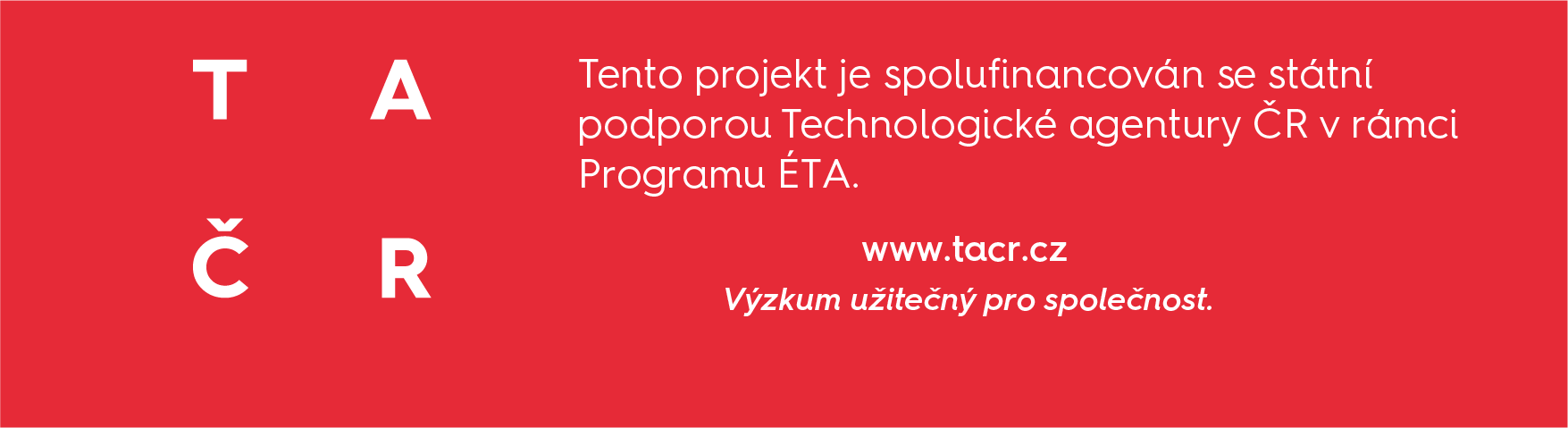 Svépomocná skupiny v Jihočeském kraji
Centrum pro pečující 
Dukelská 145, 379 01 Třeboň
https://www.centrumpropecujici.cz

Svépomocná skupina "Čaje o páté”     
http://www.prozdravicb.cz/index.php?id=4

Svépomocná skupina „Pečujeme o své blízké“
https://old.zsf.jcu.cz/cs/institut-aplikovanych-zdravotne-socialnich-ved-pracoviste-praxe/svepomocna-skupina-201epecujeme-o-sve-blizke201c-1
https://www.ledaxsluzby.cz/novinky/svepomocna-skupina-pecujeme-o-sve-blizke.html
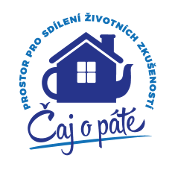 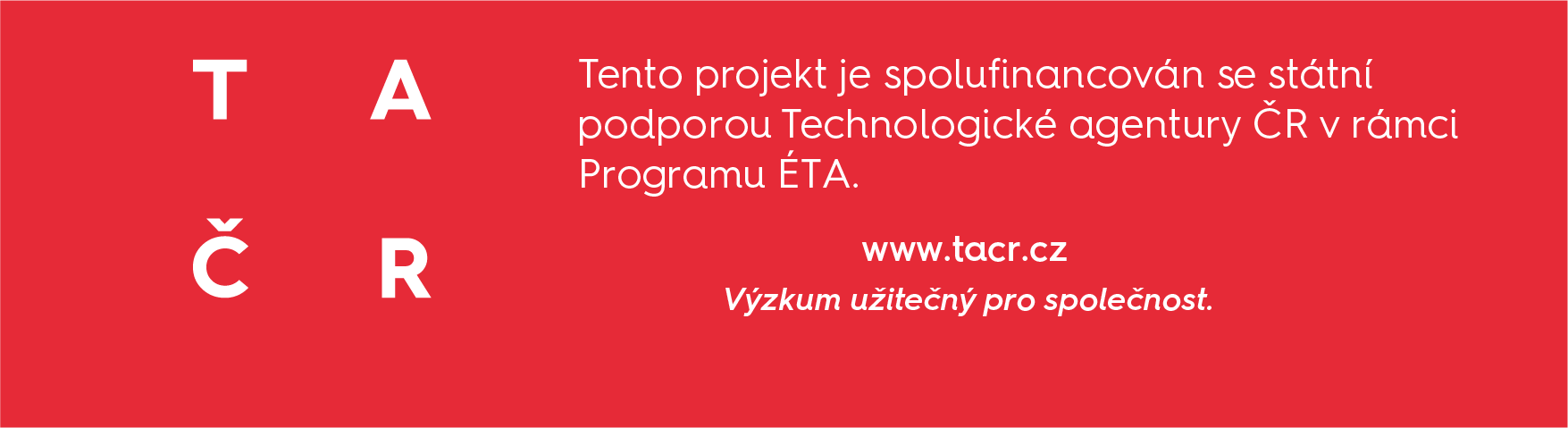 Kontaktní místa ČALSAdresář kontaktních míst (k 9. 6. 2021)
Písek Blanka – Středisko Diakonie ČCEJiráskovo nábř. 2443, 397 01 PísekB. Tejkalová734 688 696, 382 219 057poradenská linka, osobní konzultace, pečovatelská služba, oddělení pro klienty s demencí, domov pro seniory Domovinka, home care, vyšetření paměti
České Budějovice DpS Máj České Budějovice, p.o.Větrná 13, 370 05 České BudějoviceD. Dvořáčková388 902 118poradenská linka, domov se zvláštním režimem, vyšetření paměti
Kontaktní místa ČALSAdresář kontaktních míst (k 9. 6. 2021)
Písek Alzheimercentrum Prácheň, z.ú., provoz Loucký MlýnRadčice 58, 389 01 VodňanyL. Kadlecová773 377 010poradenská linka, konzultace, oddělení pro klienty s demencí, vyšetření paměti (paměť je možné vyšetřit jak v Radčicích, tak Písku
Svépomocná skupina „Pečujeme o své blízké“
každé liché úterý v měsíci (mimo státní svátky) od 15:00 hodin.

Místo konání:
Zdravotně sociální fakulta JU
Institut aplikovaných zdravotně sociálních věd - pracoviště praxeNerudova 53a
370 04 České Budějovice

Kontaktní osoby:
PhDr. Lenka Motlová, Ph.D.
tel.: 605 840 249
e-mail: motlova@zsf.jcu.cz

doc. Ing. Iva Brabcová, Ph.D.
tel.: 605 523 864
e-mail: brabcova@zsf.jcu.cz
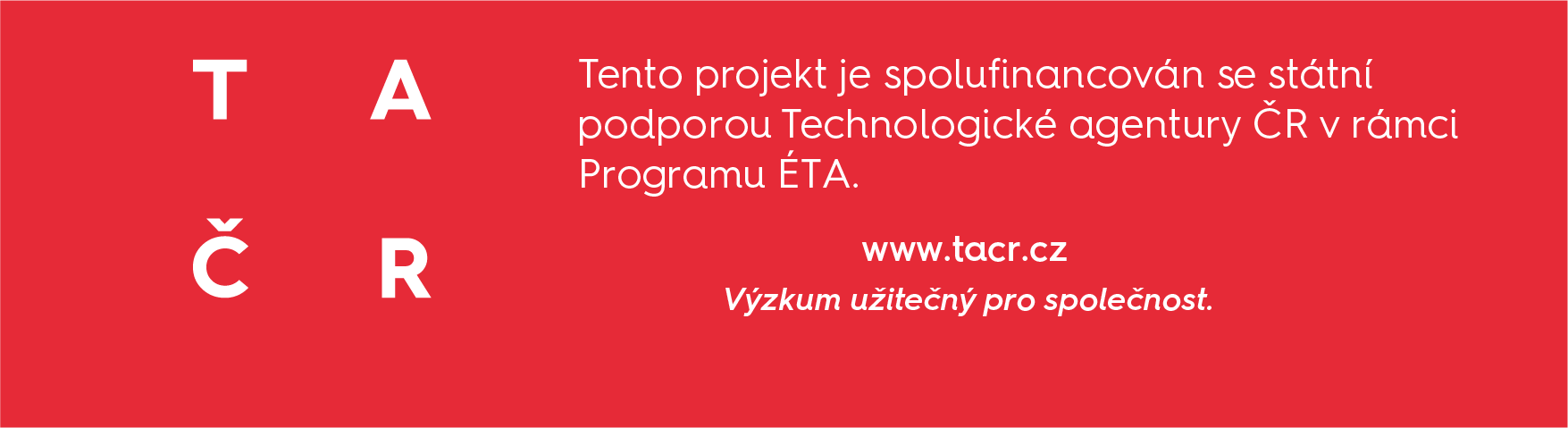 Svépomocná skupina „Pečujeme o své blízké“
Témata:
Fyzická a psychická únava. 
Bolesti zad.
Rozdíl pečovatelskou službou a osobní asistencí.
Dlouhodobé ošetřovné.
Mohu pracovat, když pečuji.
Neformální péče – péče o rodinu – zaměstnání.
Odlehčovací služby.
Poruchy kognitivních funkcí.
Komunikace s blízkým.
Příspěvek na péči.
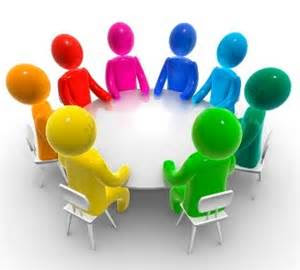 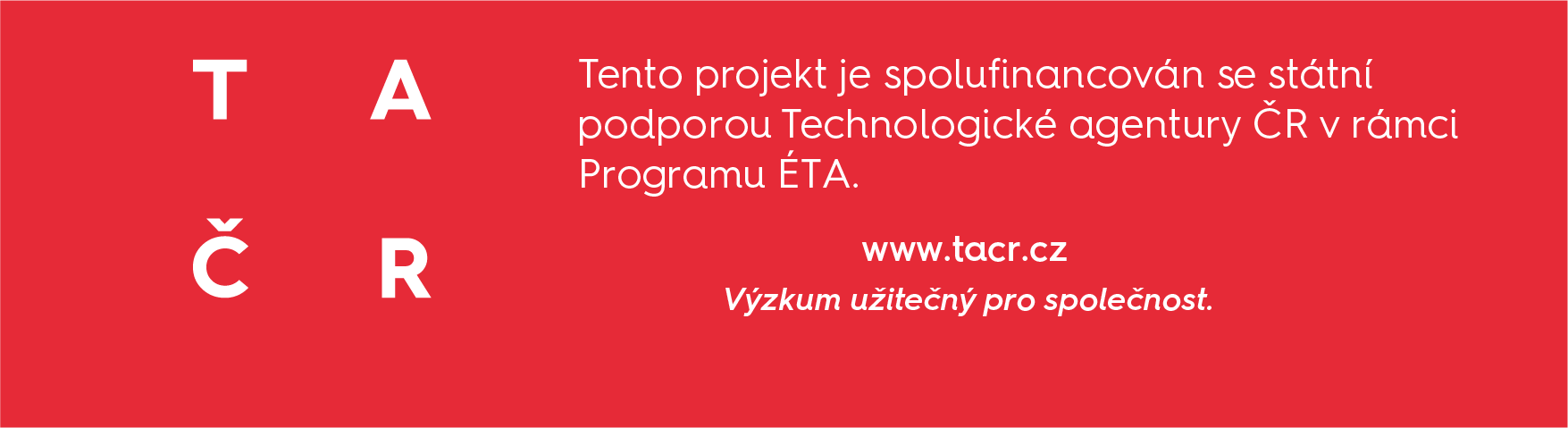 Svépomocná skupina „Pečujeme o své blízké“
Témata:
Klasická léčba x alternativní léčba.
Jak „to“vysvětlit dětem.
Komunikace s lékaři.
Péče o člověka s demencí.
Psychohygiena. Sebepéče.
Prevence syndromu vyhoření.
Kontakty na odborníky.
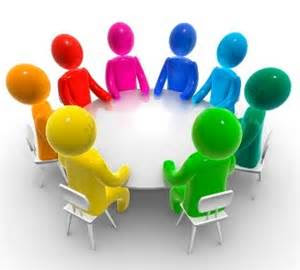 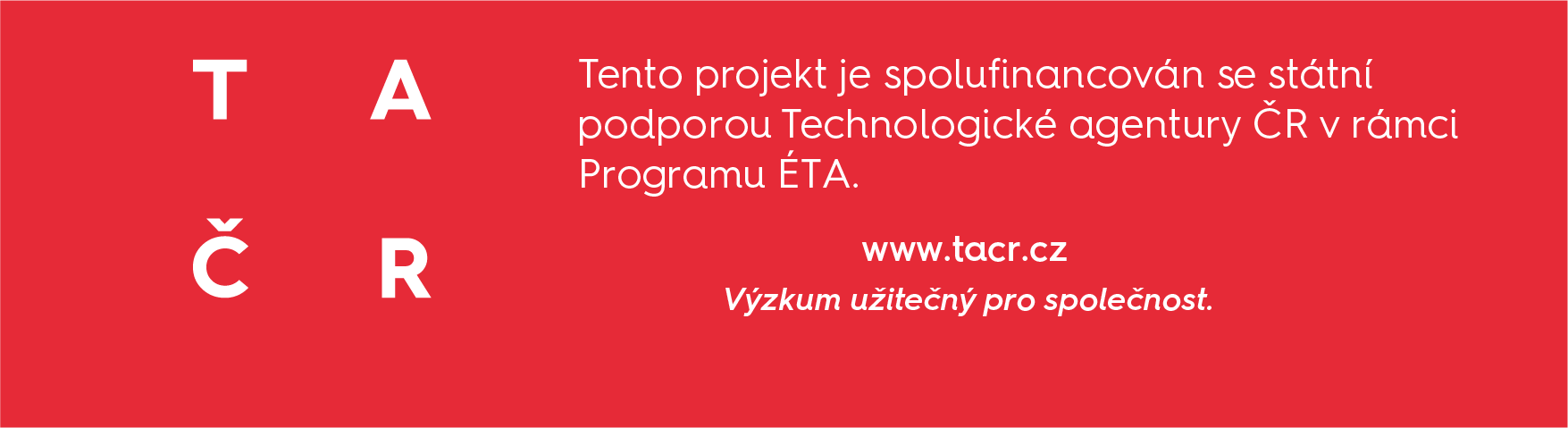 Tento příspěvek vznikl  díky státní podpoře Technologické agentury ČR v rámci programu ÉTA 
-  projekt č. TL03000518 „Podpora neformálních pečovatelů v Jihočeském kraji prostřednictvím audiovizuálních prostředků včetně virtuální reality.“
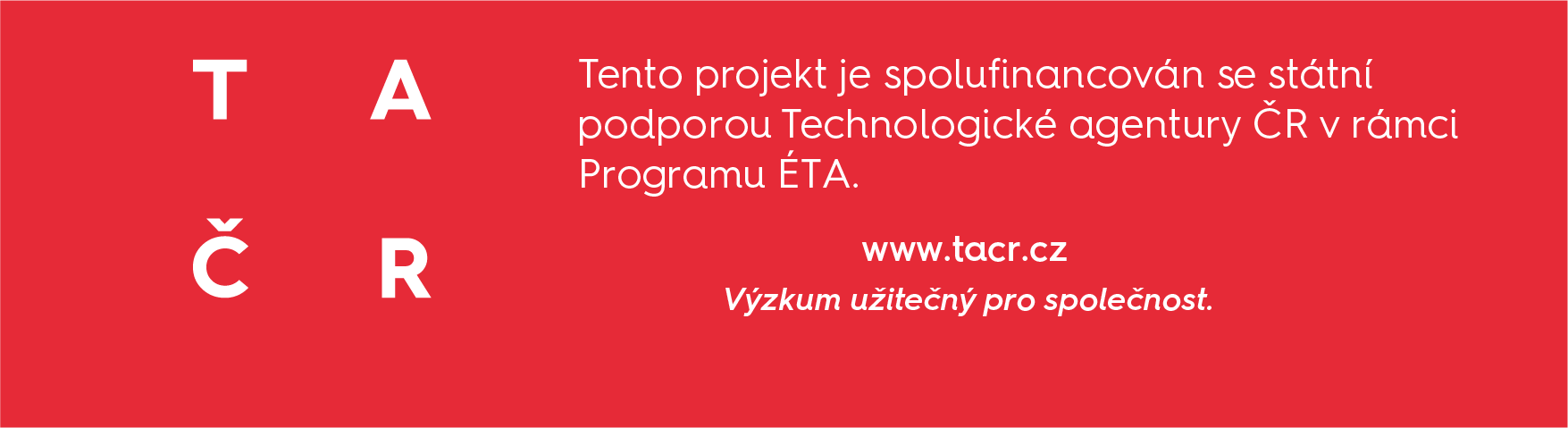 Děkuji za pozornost.